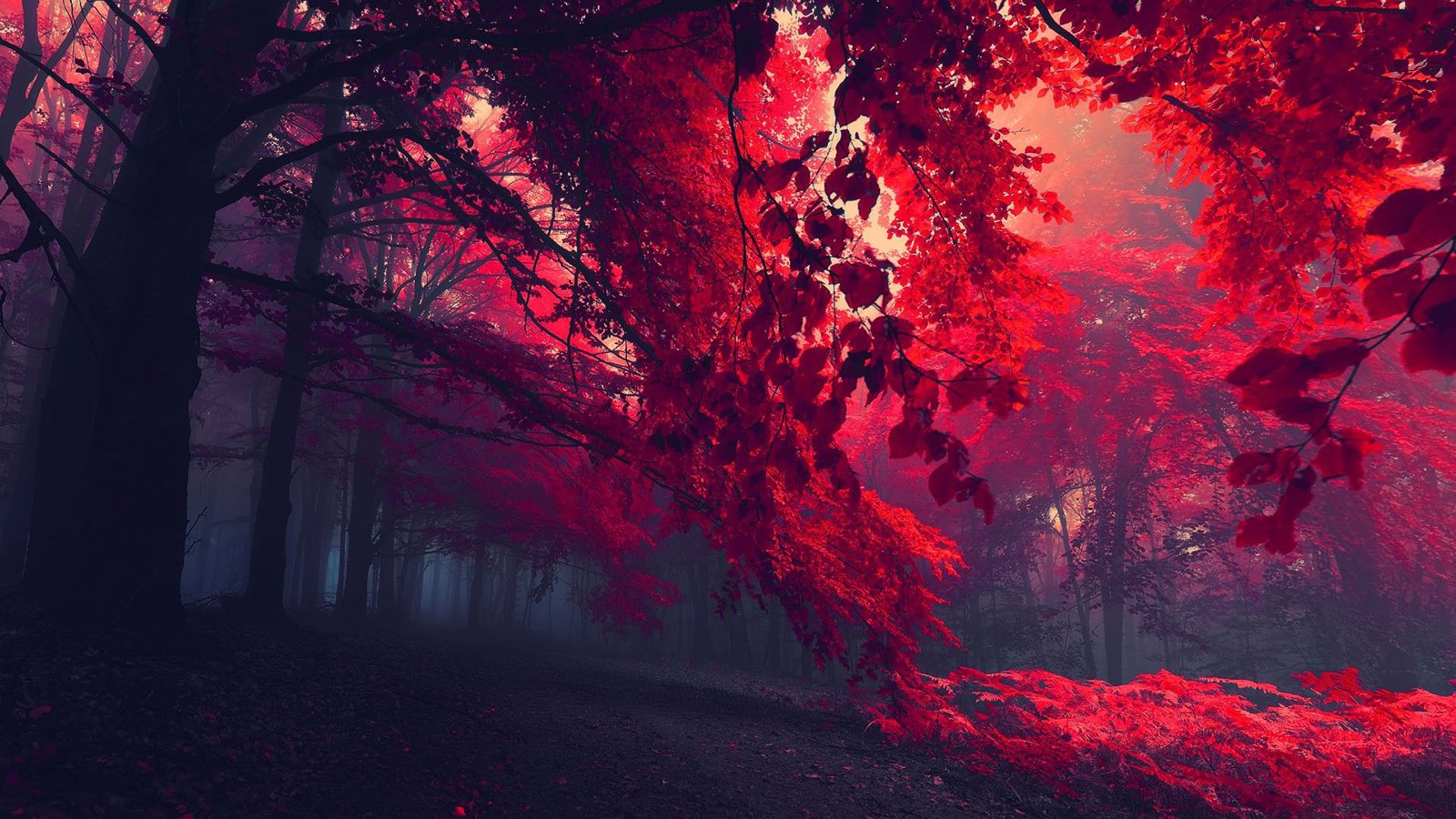 Persistent Legacy
The another adventure game
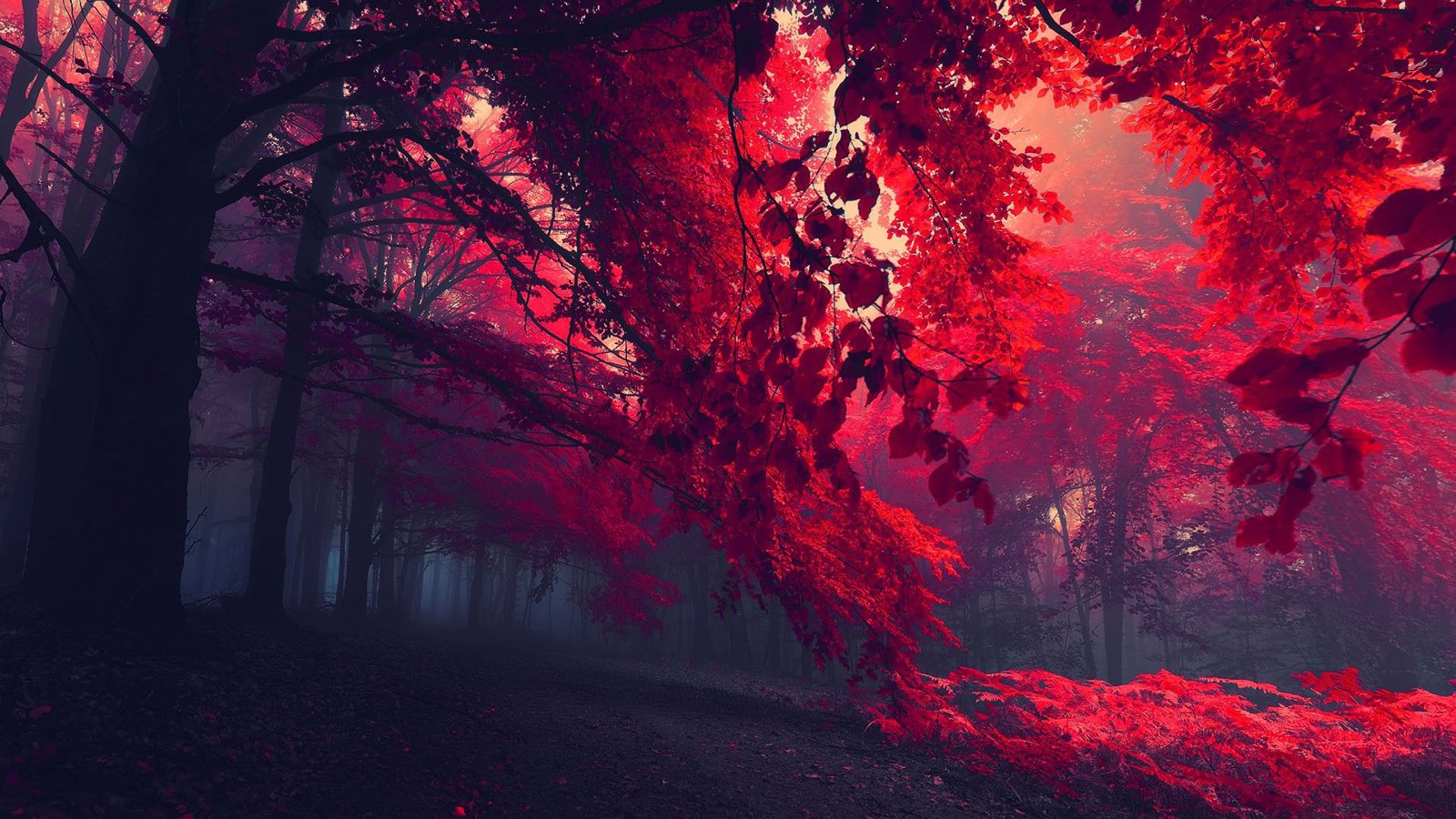 Jedná sa o First Person adventúru

Hra bola  vyvíjaná v programe Unity

Začalo sa verziou  4.6.6
Pri verzii 5.0 sme  ju celú prerobili 
Vzhľadom  k  nefunkčnosti niektorých 
Scriptov, a aktualizácii niektorých vecí

Hru sme cekovo vyvíjali 1rok, a aktuálne
sme na verzii 5.3.3

Na vývoji sa stále pracuje
Aktuálne na UI a vlastnom launchery na 
Hru  ktorý bude prepojený na update server
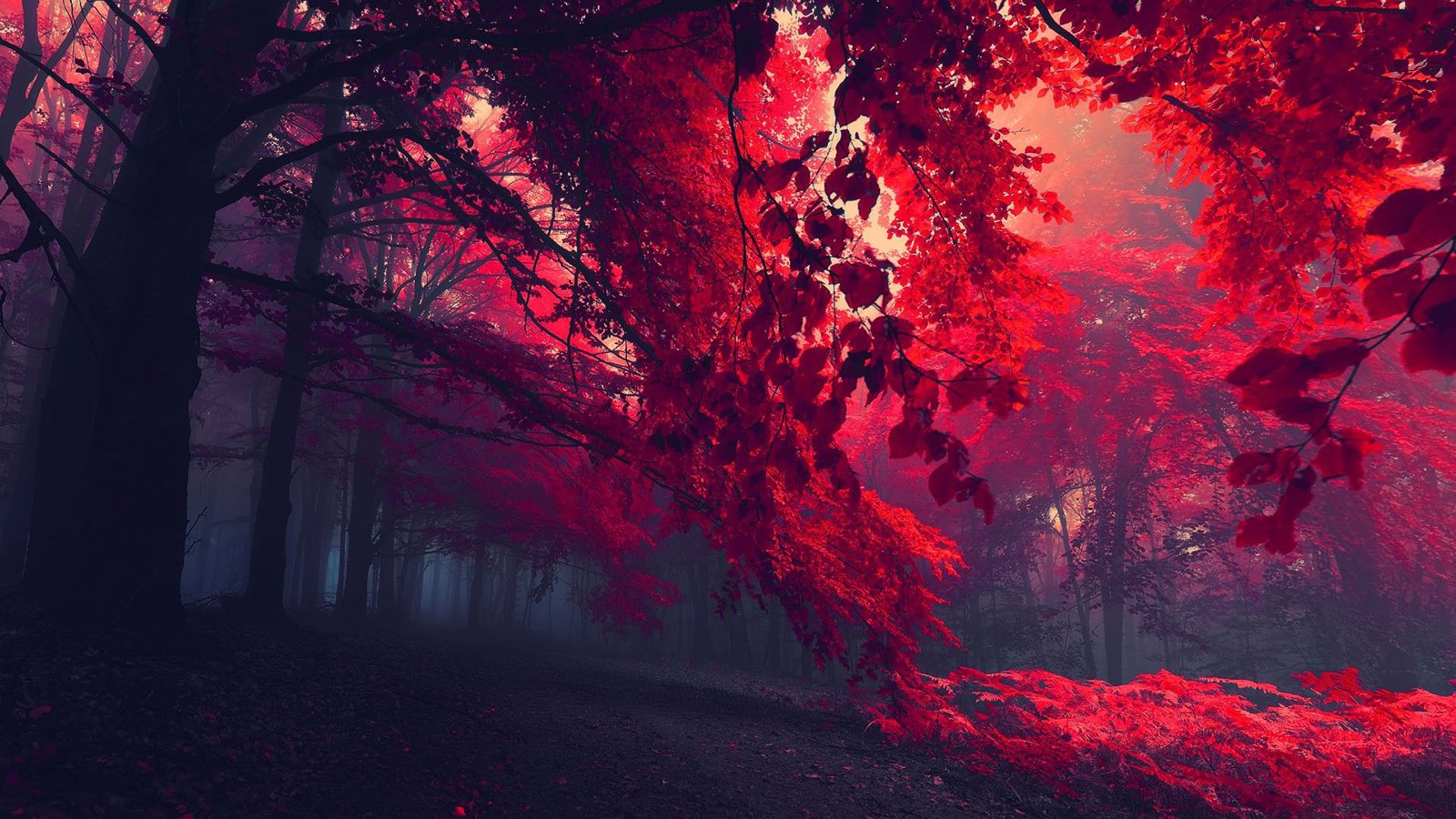 Ovládanie:
W – Pohyb vpred
S – Pohyb vzad
A – Pohyb vlavo
D – Pohyb vpravo
SPACE [Medzerník] – Skok
Pohyb myškou – Rozhľadanie sa
E – Zobrat vec
-----------------------------------------
Zmyslom hry je nájsť dedinu na opustenom ostrove a veci ktoré
vyžaduje pustovík.
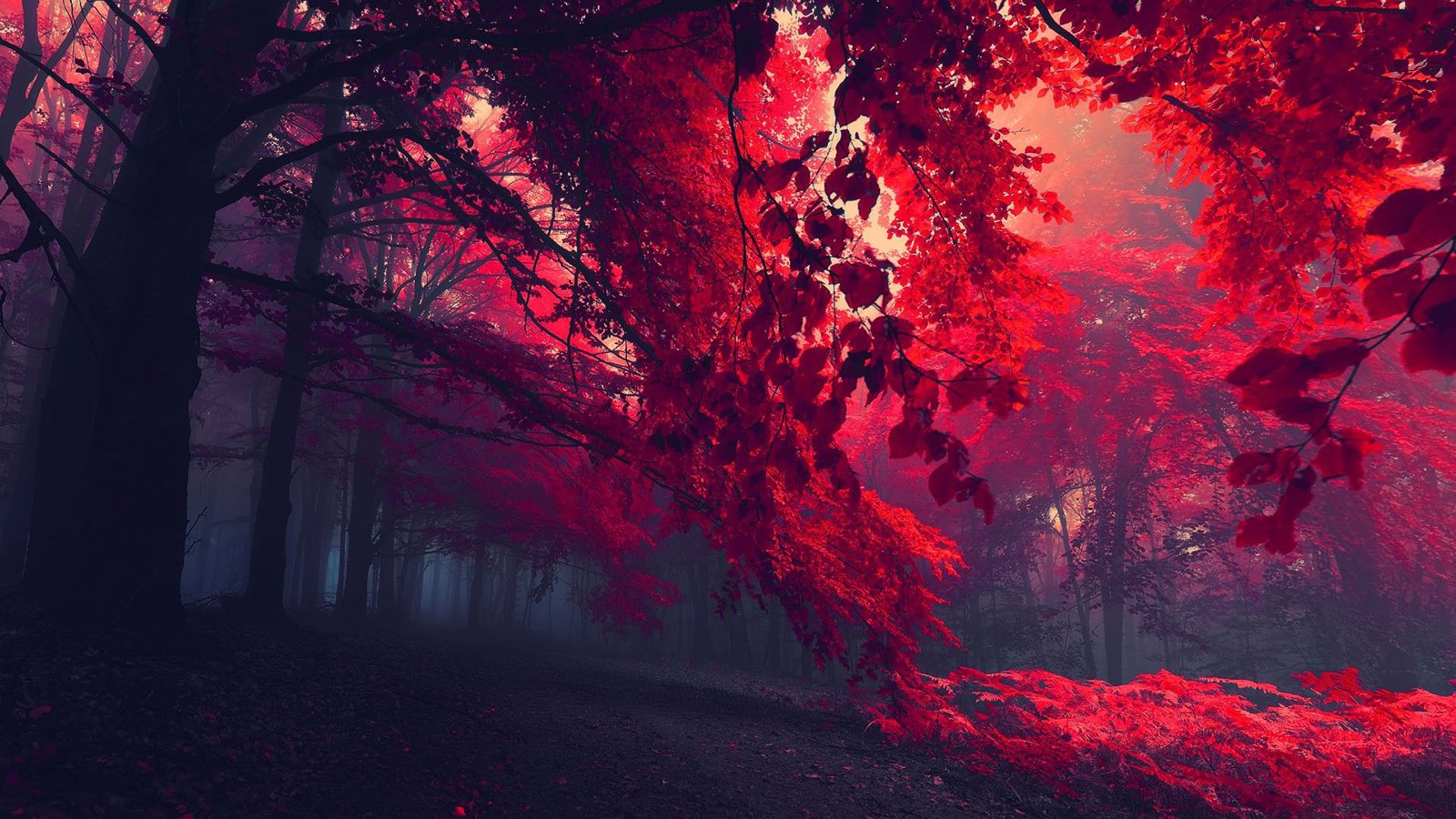 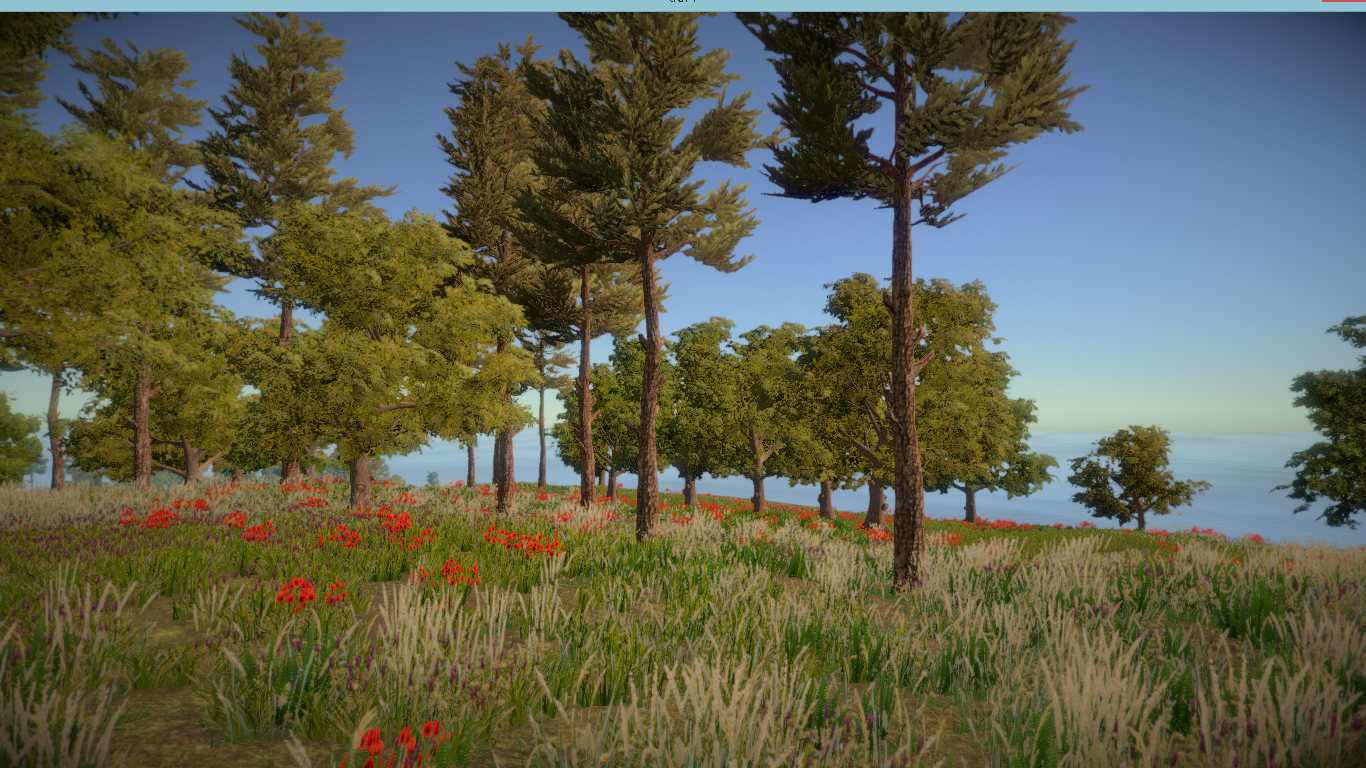 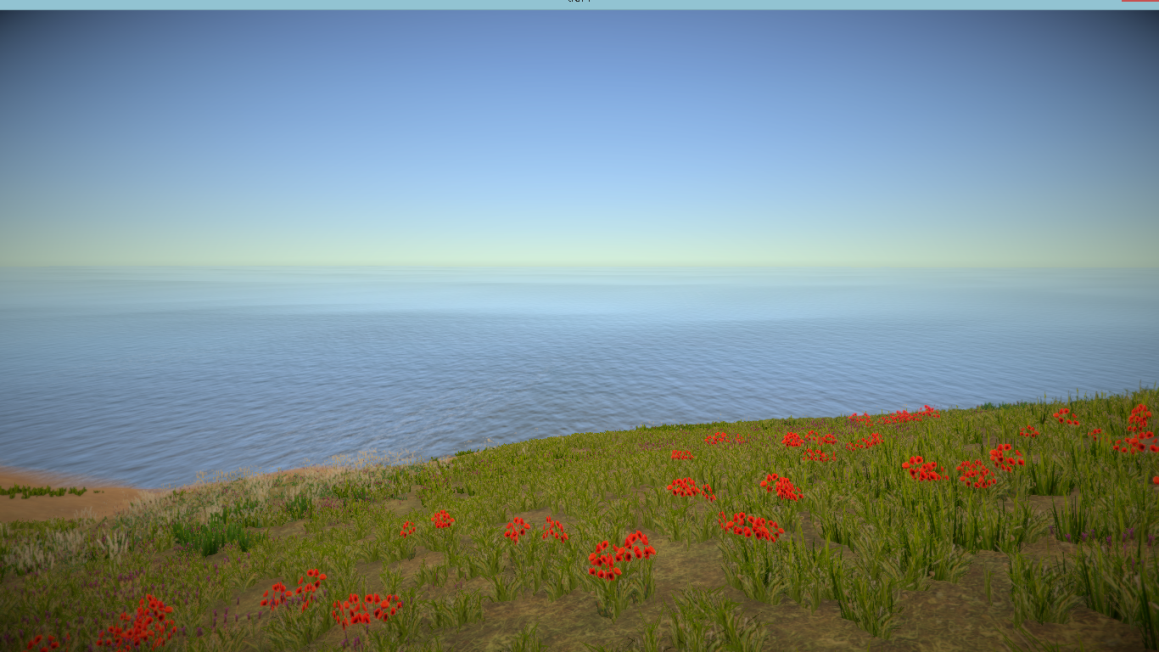 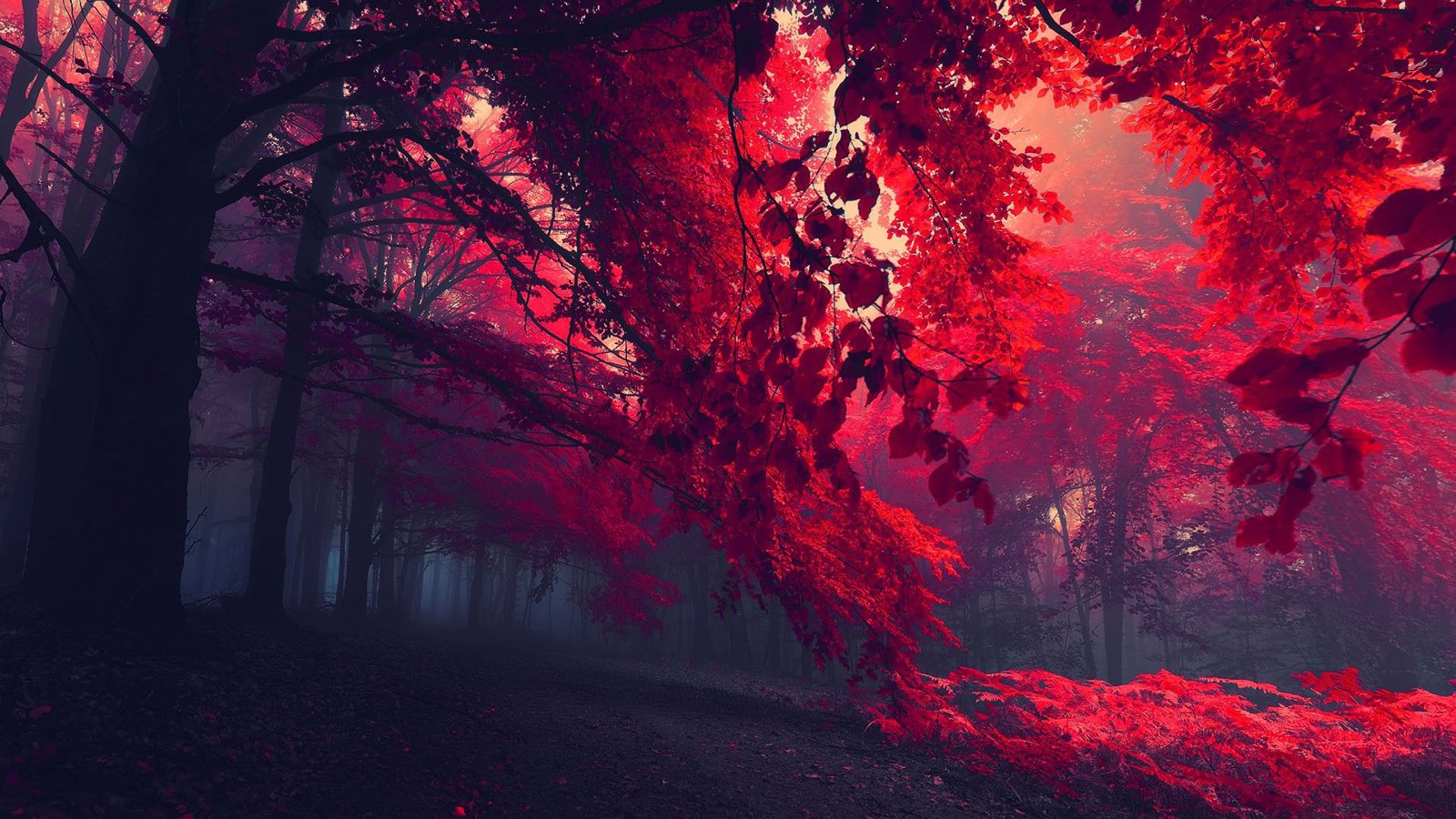 Hru vytvára
M&D Dev. Studio
Matúš Nohaj [14 rokov]
3roky prax v unity
Scripting (C #)
Grafika (SketchUp)

Dominik Sabol [15 rokov]
Prax 2.5 roka v Unity.
Grafika (Blender) + Map dev.
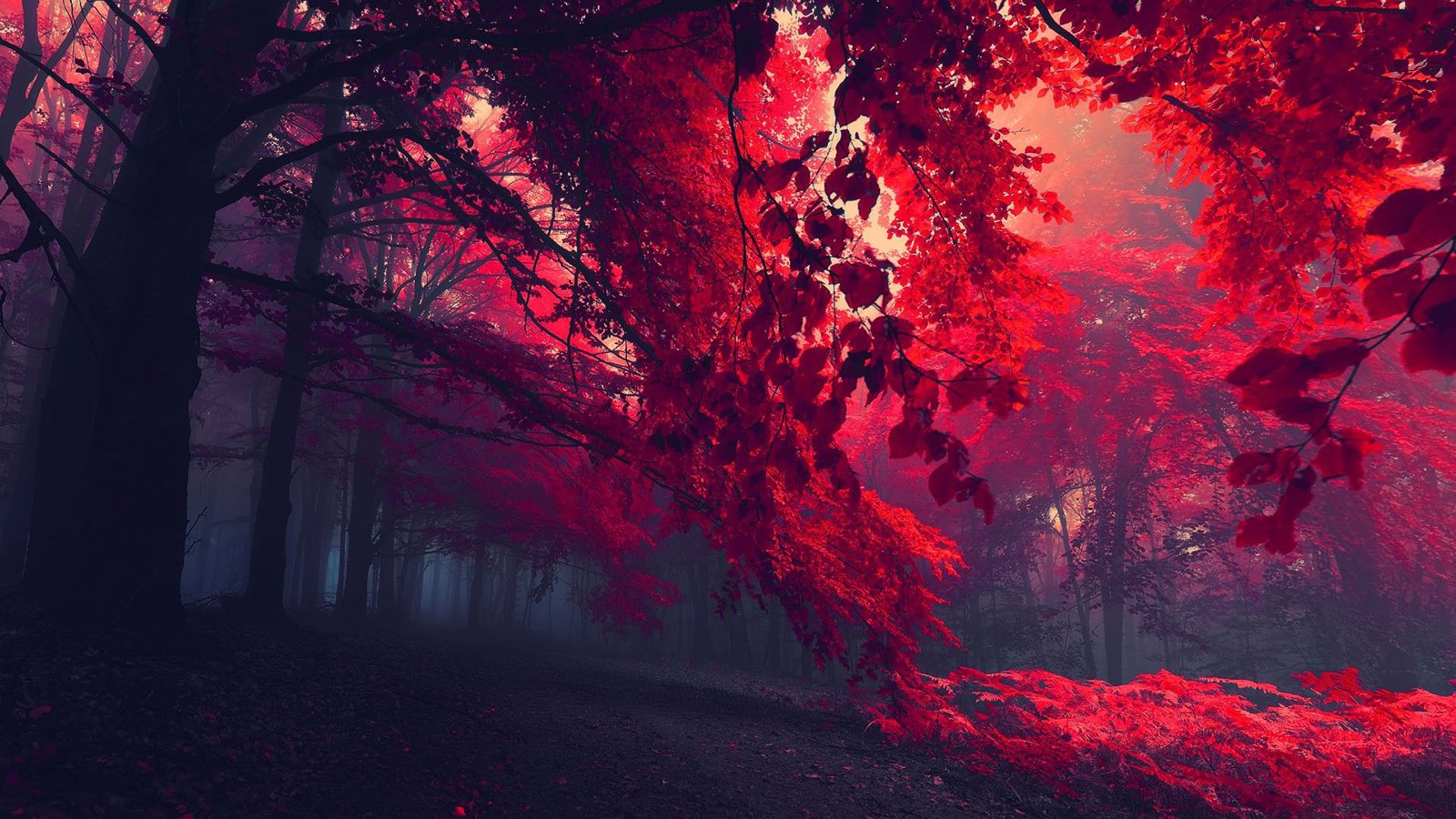 Ďakujeme Za pozornosť
M&D Development Studio